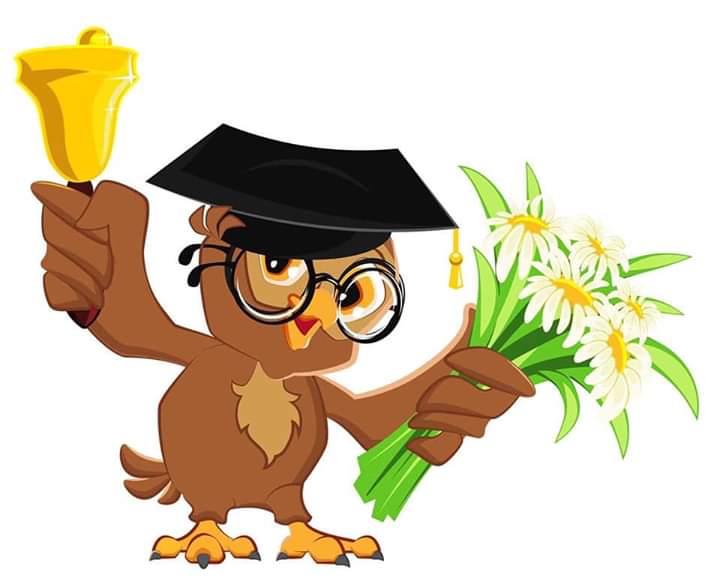 Написання й відмінювання чоловічих і жіночих прізвищ та імен по батькові
Пригадаймо!Жіночі прізвища, які закінчуються на приголосний, -о, -ко не змінюються
Жіночі прізвища
Чоловічі прізвища
Запам’ятаймо!Утворення імен по батькові
-івн(а)
-ївн(а)
-ович
-ьович
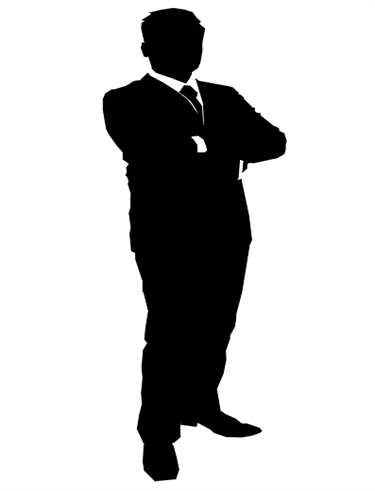 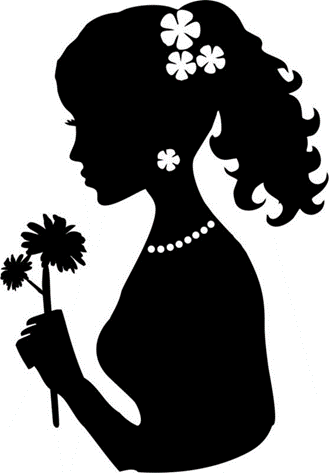 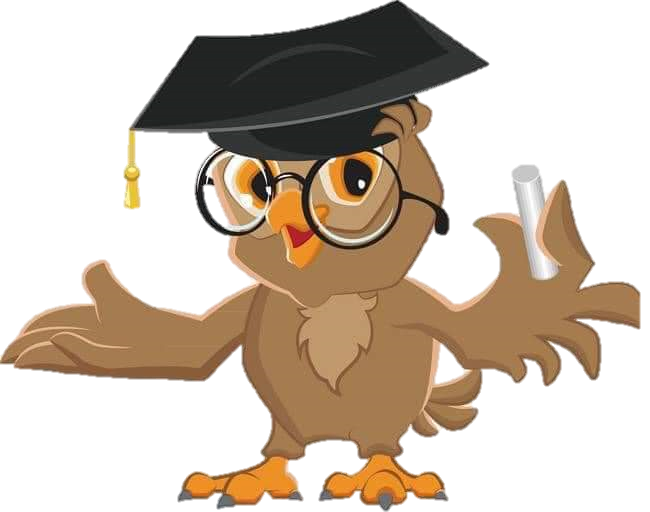 Васильович
Макарович
Олексійович
Тимофійович
Олегович
Андрійович
Василівна
Макарівна
Олексіївна
Тимофіївна
Олегівна
Андріївна
Звернемо увагу!
Відповідно до правопису, котрий набрав чинності 22 травня 2019 року, маємо такі зміни: 
від імен Ігор та Лазар чоловічі імена по батькові утворюємо, додаючи суфікс –ьович
	Ігор – Ігорьович, Ігорівна
	Лазар – Лазарьович, Лазарівна
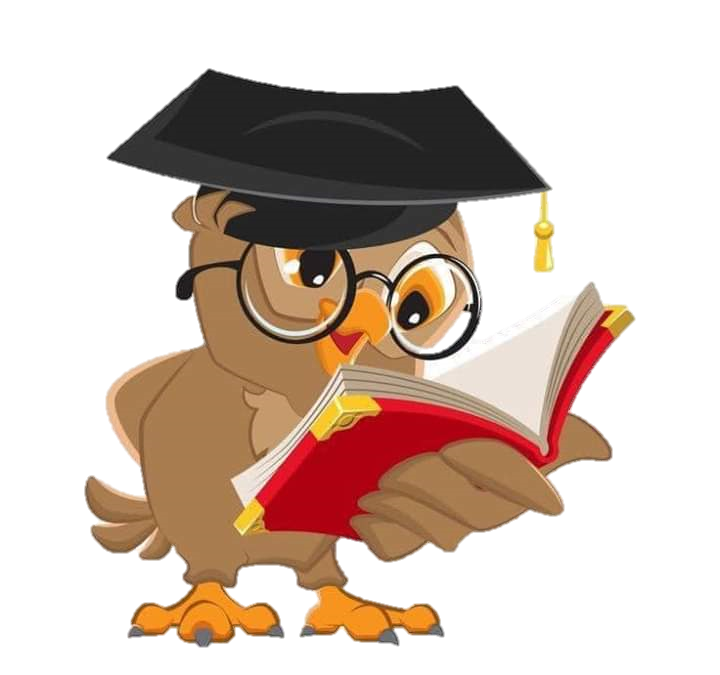 Важливо знати!
Деякі чоловічі імена по батькові утворюються, додаючи суфікси –іч, -ич:
Ілля – Ілліч, Іллівна
Лука – Лукич, Луківна
Хома – Хомич (Хомович), Хомівна
Сава – Савич (Савович), Савівна
Кузьма – Кузьмич, Кузьмівна
Григорій – Григорович, Григорівна
Яків – Якович (Яковлевич), Яківна (Яковлівна)
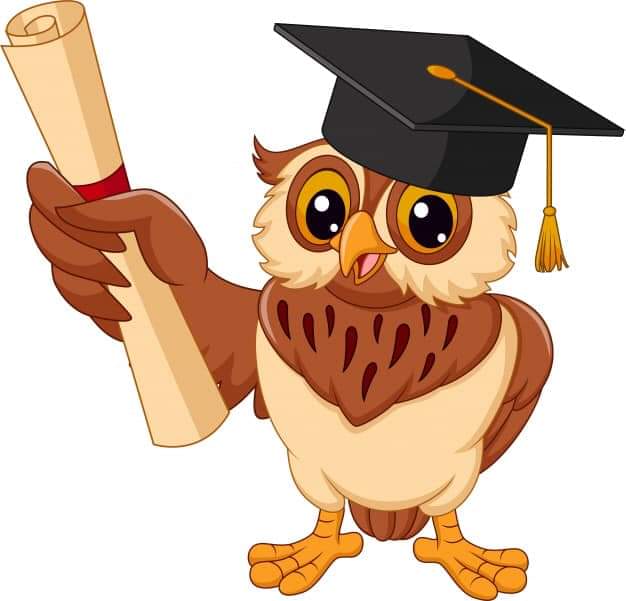 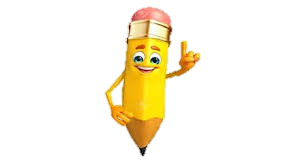 Лінгвістичне дослідження:
до поданих імен дібрати чоловічі і жіночі імена по батькові, записати у зошити, позначити суфікси
	Андрій, Гордій, Захар, Лук’ян, Орест, Герасим 

Наприклад: Дмитро – Дмитрович, Дмитрівна.
Творче моделюванняписьмово провідміняти власне прізвище, ім’я та по батькові
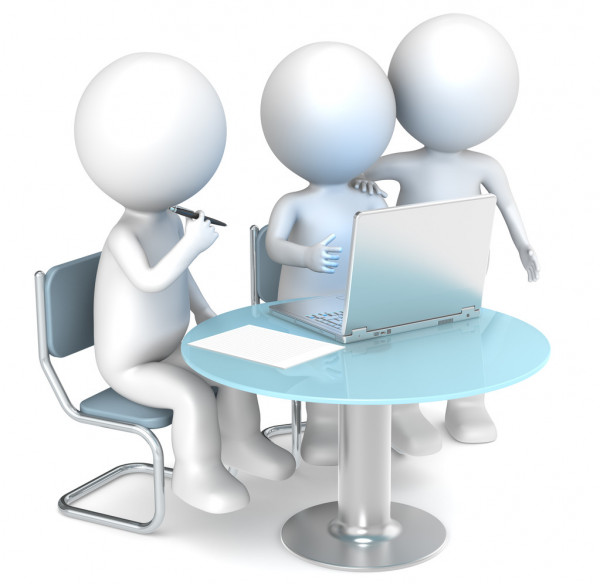 Наприклад:
Н.в. Ярослав Михайлович Стельмах
Р.в Ярослава Михайловича Стельмаха
Д.в Ярославу Михайловичу Стельмаху
Зн.в Ярослава Михайловича Стельмаха
Ор.в Ярославом Михайловичем Стельмахом
М.в у Ярослава Михайловича Стельмаха
Кл.в Ярославе Михайловичу Стельмах
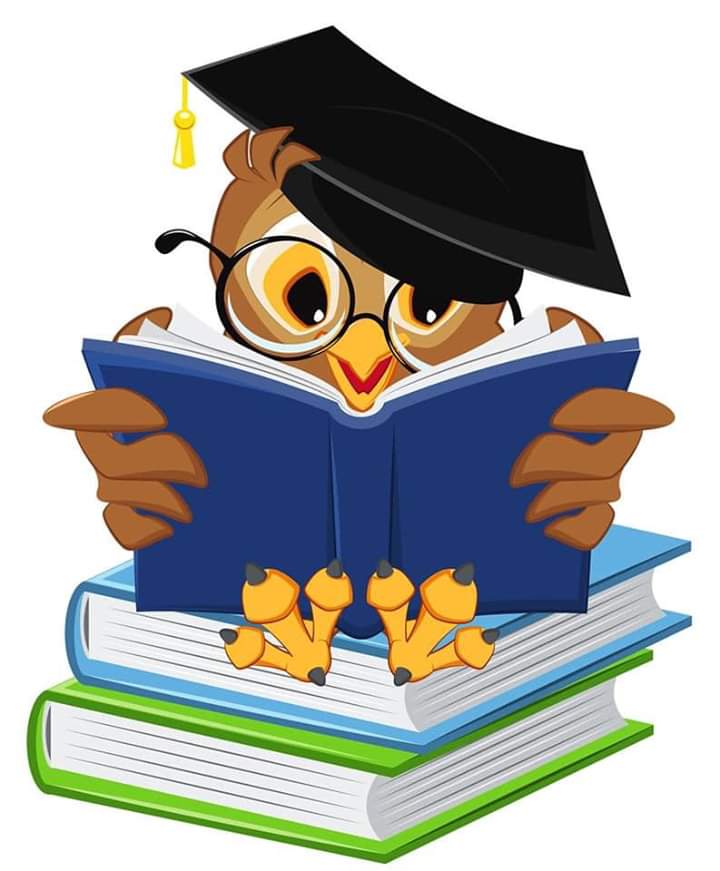 Домашнє завдання	1. Опрацювати § 36 у підручнику.	2. Письмово виконати вправу 308.	3. Скласти діалог на тему «Привітання однокласників із Різдвяними святами», використовуючи імена по батькові та слова ввічливості.